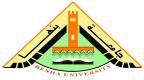 بسم الله الرحمن الرحيم
محاضرة الفرقة الثانية 
الاحد 29-3-2020
مادة : نصوص اجتماعية
By 
DR. Karima samer el hosary
Social class الطبقة الاجتماعية                                                

النظرية الماركسية تعتبر اولى النظريات التى اهتمت بدراسة الطبقات الاجتماعية من خلال منظور تاريخى يفسر حركة المجتمعات وتطورها وانتقالها من نظام انتاجى الى نظام انتاجى اخر هناك نوعية من المعايير لتحديد مفهوم الطبقة , 
-معايير ذاتية : تعتمد على صفات وعادات معينة تجتمع ابناء الطبقة الواحدة , او انهم يشعرون بالانتماء لطبقة معينة وهذه المعايير قابلت موجات نقدية نظرا لانها لا تعطى تقديرا صحيحا للاوضاع الطبقية 
معايير موضوعية : كالثروة – الدخل-المهنة-العلاقة بوسائل الانتاج وهى ما تبناها ماركس 
ويرى الماركسيون ان علاقة الافراد بوسائل الانتاج هى العامل الرئيسى فى تحديد مفهوم الطبقة .اما بقية العوامل الاخرى كالدخل – المهنة – السياسة- الاخلاق –الفكر ...وغيره تعتبر كلها انعكاسا لهذه العلاقة .
وقسم مركس المجتمع الى طبقتين [البرجوازية(الطبقة الرأسمالية) – البروليتاريا (الطبقة العاملة)]
Orientalism الاستشراق                                                 

يمثل المبالغة فى الاختلاف , فالسمة الاساسية له انه تحيز خفى ومستمر محوره تفوق الحضارة الاوروبية ضد الشعوب العربية وثقافتها .
ولديهم فرضية تنطوى على تفوق الغرب بشكل عام على العالم الشرقى , ويستخدمون عادة كلمات كالبدائى –العنيف-المتطرف-الاستبدادى- اى انه ادنى من الغرب ولا سبيل لتنويرهالا باستبدال القيم الرجعية بالافكار الغربية المعاصرة 
وقد قدمت دراسات استشراقية عديدة حول مجتماعتنا ورد عليهم المفكر الكبير ادوارد سعيد بكاثابه عن الاستشراق الذى ترجم لعدد من اللغات
Alienation  الاغتراب                                                  

وهو احد المفاهيم الماركسية المعبرة عن مساوئ الناظام الرأسمالى واستقلاله لفئة العمال او البروليتاريا داخل المجتمع , فأستخدم ماركس مصطلح الاغتراب للتعبير عن غربة العمال عن مجتمعهم فى ظل النظام الرأسمالى الذى يفرض عليهم تقسما للعمل يجعلهم فى تعامل من الات ومنفصلين عن المنتج النهائى مما يشعرهم بالاغتراب
Acculturation   التثاقف                                                   

هو عملية مكتسبة دينامية نتيجة اتصال مباشر بين جماعتين اجتماعيتنن يتم من خلال اكتساب خصائص ثقافة اخرى
Sub-culture    الثقافة الفرعية                                                    

ثقافة تخرج عن ثقافة العامة للمجتمع وعادة ما تطلق على الجانب السلبى وليس الايجابى كمجموعة من المنحرفين او الخارجين على عادات المجتمع وتقاليده..... وهكذا
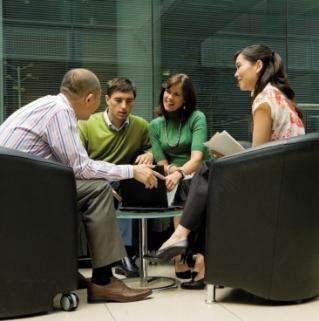 Thank you